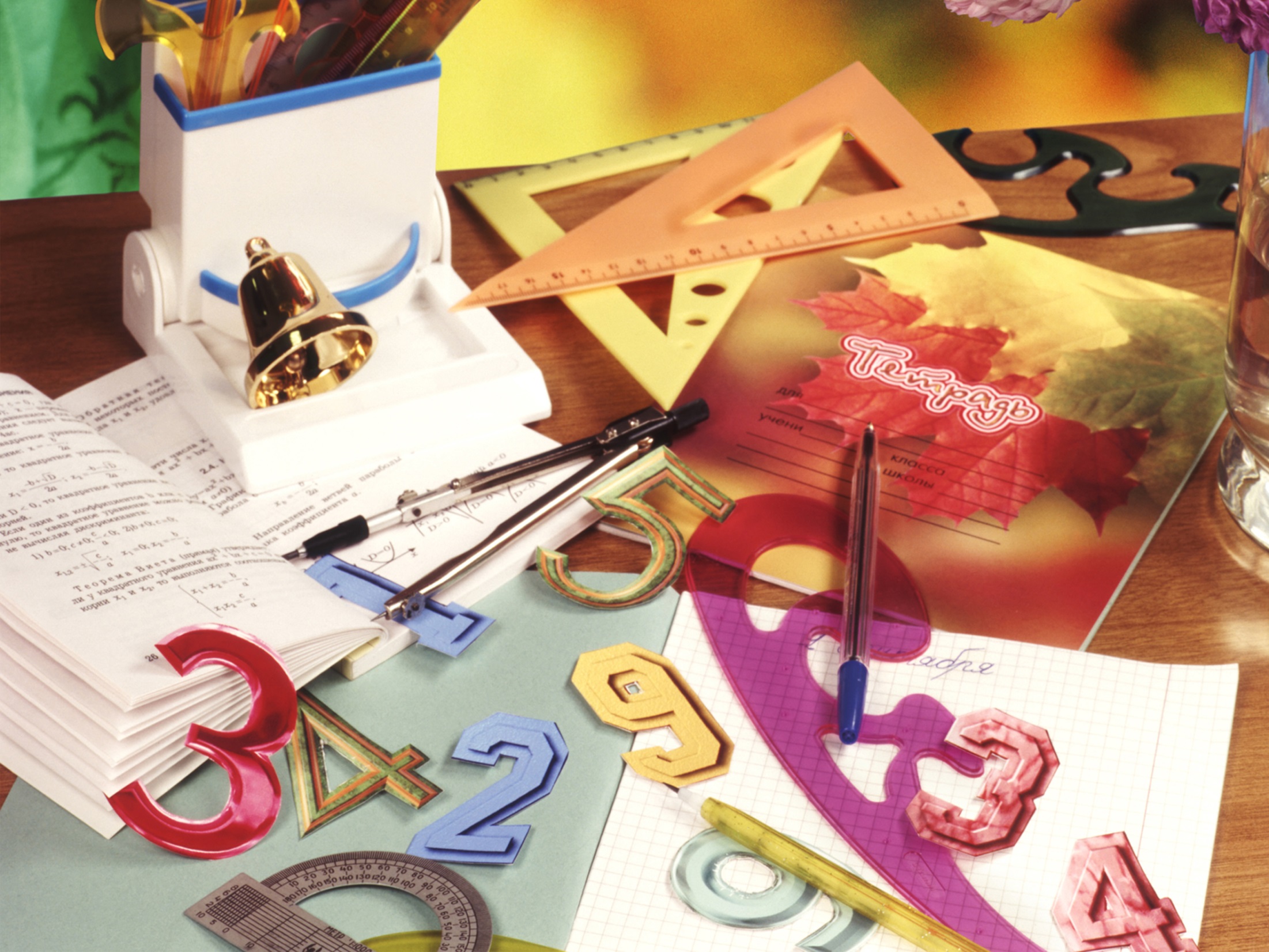 Подобие 
треугольников
F
В
12см
14см
?
6см
?
7 см
А
С
Е
D
?
8см
16см
Подобны ли треугольники?
В
L
35°
60°
35°
K
80°
30°
80°
65°
M
А
С
30°
60°
Второй признак 
подобия треугольников
Докажите подобие треугольников
L
В
4 см
7 см
50°
50°
А
С
K
M
3,5 см
8 см
E
4
4
D
F
4
В
6
6
С
А
6
20°
45°
7
7
6
6
20°
4
12
12
4
45°
80°
80°
№  559
С
В
А
D
F
O
Дано:
ОА = 6 см, АС = 15 см
ОВ = 9 см,  ВD = 5 см
АВ = 12 см
A
Найти: СD
B
C
D
Д.З.
 п.60 
№ 604